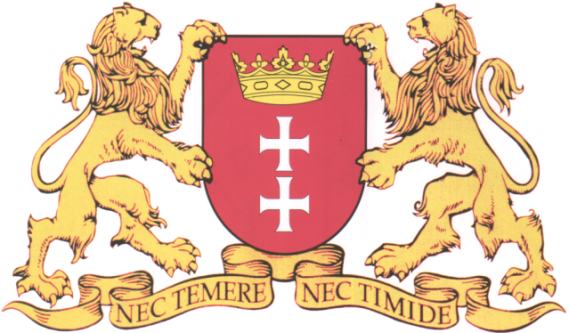 Miejski Ośrodek Pomocy Społecznej w Gdańsku
Formy wsparcia dla osób starszych na przykładzie Miasta Gdańska
Ukierunkowanie działań
wiek trzeci. Próg wieku trzeciego rozpoczyna się na poziomie około  65 lat
wiek czwarty. Początek wieku czwartego około 75 roku życia.

w zależności od nich formułuje się rodzaje  wspierania i pomocy dla osób starszych
Prognoza ludności woj. pomorskiego
Działania na rzecz aktywizacji osób starszych
Uniwersytety Trzeciego Wieku
Słuchaczami Uniwersytetu Trzeciego Wieku są osoby w dojrzałym wieku, zainteresowane poszerzaniem posiadanej wiedzy, pragnące zdobyć nowe umiejętności, przy życzliwym i profesjonalnym wsparciu, szukające najlepszych form samorealizacji. Organizatorami Uniwersytetów Trzeciego wieku są uczelnie wyższe publiczne i niepubliczne. 
W Gdańsku funkcjonuje Uniwersytet Trzeciego Wieku przy Uniwersytecie Gdańskim (1200 słuchaczy) oraz Uniwersytet Trzeciego Wieku przy Wyższej Szkole Ekonomiczno – Społecznej.
Działania na rzecz aktywizacji osób starszych
Organizacje pozarządowe
Potrzeby osób starszych są podstawą działań wielu organizacji pozarządowych. 
Aktualnie  w Gdańsku funkcjonuje ok. 20 organizacji pozarządowych działających na rzecz osób starszych, w których działa około 2.200 osób starszych. Organizacje te są prowadzone przez same osoby starsze lub prowadzą działania na rzecz osób starszych.
Organizacje prowadzone przez osoby starsze finansowane są ze składek członkowskich i dotacji na realizację projektów. Organizacje prowadzące działania na rzecz osób starszych otrzymują środki finansowe na realizację zadań w ramach konkursów ofert.
Działania na rzecz aktywizacji osób starszych
Kluby i koła seniora 
Uczestnikami Klubów i Kół Seniora może być każda osoba starsza zainteresowana aktywnością społeczną. Celem działania Klubów i Kół Seniora jest zapobieganie izolacji społecznej ludzi starszych poprzez zaangażowanie ich w działalność społeczną  na swoją rzecz . 
Aktualnie w Gdańsku funkcjonuje 18 aktywnych klubów i kół Seniora dla 521 osób.
Działania na rzecz aktywizacji osób starszych
Praca socjalna,
Praca socjalna świadczona jest na rzecz poprawy funkcjonowania osób i rodzin w ich środowisku społecznym, m.in. również osób w podeszłym wieku. Praca socjalna świadczona jest osobom i rodzinom bez względu na posiadany dochód.
Działania na rzecz aktywizacji osób starszych
Kluby samopomocy, dzienne domy pomocy
Kluby samopomocy i dzienne domy pomocy to miejsca dziennej opieki, w którym osoby starsze m.in. wspólnie spędzają czas, mają zapewnione wyżywienie, rozwijają zainteresowania, organizują koncerty, prelekcje, uczestniczą w wycieczkach do muzeów, do teatrów. 
Obecnie MOPS dysponuje 223 miejscami w 5 dziennych domach pomocy, 25 miejscami w klubach samopomocy. 
 Te formy wsparcia są jednostkami publicznymi lub prowadzonymi na zlecenie Miejskiego Ośrodka Pomocy Społecznej w Gdańsku przez organizacje pozarządowe
Działania na rzecz aktywizacji osób starszych
Informacja i wsparcie dla osób starszych,
Wielofunkcyjne Centrum Wsparcia dla Osób Starszych – funkcjonuje przy DPS Hoża 4, udziela „pierwszej pomocy” seniorowi oraz planuje dalsze wobec niego działania. Senior może uzyskać informacje w zakresie socjalnym, administracyjnym i prawnym, a w sytuacjach kryzysowych korzystać z nieodpłatnej pomocy psychologicznej. W 2010 roku z usług punktu skorzystały 364 osoby.

Centrum Informacji i Wsparcia na Rzecz Środowiska Osób Starszych i Niepełnosprawnych działa przy ul. Wajdeloty 28 A, proponuje zajęcia w czterech grupach skupiających osoby: o obniżonej sprawności intelektualnej, o obniżonej sprawności funkcjonowania społecznego, o obniżonej sprawności ruchowej, o obniżonej sprawność psychofizycznej. W  roku 2010 z usług centrum skorzystało 277 osób.

Lokalne Centrum Wsparcia dla Osób Starszych działa przy ul. Kisielewskiego 12, a można w nim uzyskać można informację dotyczącą szeroko rozumianej pomocy społecznej między innymi na temat ulg i uprawnień, możliwości dofinansowania i zatrudniania osób niepełnosprawnych, instytucji działających w systemie pomocy społecznej w Gdańsku. W roku 2010 z usług punktu skorzystało 267 osób.
Działania na rzecz aktywizacji osób starszych
Asystent osoby niepełnosprawnej i starszej,
Zadaniem Asystenta osobistego jest umożliwienie osobie niepełnosprawnej i starszej aktywne uczestnictwo  w życiu społecznym. Zadanie realizowane jest od dwóch lat przez organizację pozarządową (Fundacja Marcus). Asystent pomaga osobie niepełnosprawnej i starszej w:
dotarciu w wybrane miejsca (do placówek rehabilitacyjnych, leczniczych, do ośrodków wsparcia),
załatwianiu spraw urzędowych,
załatwianiu codziennych spraw (np. w wizycie u fryzjera, na zakupach),
aktywnym udziale w życiu społecznym i kulturalnym (np. teatr, kino, muzeum).
Z usług asystenta w roku 2010 skorzystało 103 osoby, którym udzielono 1060 świadczeń.
Działania na rzecz aktywizacji osób starszych
Projekty i imprezy na rzecz środowiska osób starszych, 
Bal Seniora – coroczna impreza dla wyróżniających się Seniorów, uczestników ośrodków wsparcia, mieszkańców domów pomocy społecznej, członków klubów seniora (w 2010 roku udział wzięło 240 seniorów); 
Festiwal Pozapozy –  coroczny festiwal twórczości osób niepełnosprawnych i starszych (w 2010 roku udział wzięło około 150 osób); 
Impreza edukacyjna realizowana przez Dzienny Dom Pomocy w Gdańsku przy   ul. Sterniczej 2  „Aktywny seniorze – pokaż co potrafisz” - (w 2010 roku udział wzięło około 150 osób);
Coroczny konkurs literacko – artystyczny „Ocalić wspomnienia” dla seniorów, min. Dyktando dla Seniorów – realizowane przez Dom Pomocy Społecznej w Gdańsku przy ul. Polanki 121 - (w 2010 roku udział wzięło około 160 osób z województwa pomorskiego);
Pokaz  mody  dla seniorów został zrealizowany przez Dom Pomocy Społecznej w Gdańsku przy ul. Hożej 4;
 „Z Kulturą na Ty” – bezpłatne bilety do kina i teatru;
W ramach projektu „Systematycznie do Celu” organizacja spotkań integracyjno – edukacyjnych „Lokator – prawa i obowiązki”;
 „Babcia, Dziadek z półkolonii” cykliczny projekt realizowany w Domu Pomocy Społecznej w Gdańsku, ul. Hoża 4 ;
Koncerty muzyczne w wykonaniu studentów i wykładowców akademii Muzycznej realizowane przez Dzienny Dom Pomocy w Gdańsku przy ul. Wajdeloty 28 A  „Muzyka łączy pokolenia”;
Działania na rzecz aktywizacji osób starszych
Gdańska Rada Seniorów.
Dla wypełnienia listy rodzajów wsparcia dla aktywnych seniorów miasta Gdańska konieczne jest wymienienie Gdańskiej Rady Seniorów. Rada jest organem doradczym Prezydenta Miasta Gdańska w sprawach dotyczących osób starszych. Jej celem jest konsultowanie decyzji dotyczących seniorów i lobbowanie na rzecz rozwiązań przyjaznych tej grupie wiekowej. Rada stanowi reprezentację interesów seniorów na poziomie lokalnym oraz cenne źródło wiedzy i doświadczenia, jakie posiadają osoby starsze.
Działania wspierająco-opiekuńcze
Usługi opiekuńcze w miejscu zamieszkania,
Usługi opiekuńcze lub specjalistyczne usługi opiekuńcze to oferta dla osób starszych, samotnych, które ze względu na zły stan zdrowia lub z innych przyczyn wymagają pomocy osób drugich. 
W 2010 roku z usług opiekuńczych skorzystało 1013 osób, z usług specjalistycznych – 124 osoby, z usług rehabilitacyjnych – 32 osoby.
Działania wspierająco-opiekuńcze
Specjalistyczne formy wsparcia dla osób z chorobą Alzheimera,
Środowiskowy Dom Samopomocy – Z usług Domu może korzystać 15 osób z chorobą Alzheimera. 
Miejsca pobytu dziennego przy Dziennym Domu Pomocy w Gdańsku,  zapewniają opiekę, wyżywienie, wsparcie psychologiczne i terapię dla 5 osób z chorobą Alzheimera. Osoby te funkcjonują obok innych uczestników dziennego domu pomocy.
Punkt informacji i wsparcia dla osób z chorobą Alzheimera i ich opiekunów powstał w kwietniu 2010 roku i funkcjonuje przy Dziennym Domu Pomocy w Gdańsku. Udziela wszechstronnego wsparcia osobom z chorobą Alzheimera i ich rodzinom. Z usług punktu w 2010 roku skorzystało 47 osób, którym udzielono 57 porad.
Działania wspierająco-opiekuńcze
Wypożyczalnia sprzętu rehabilitacyjnego,
Utworzona w roku 2004 ze środków PFRON w ramach „Programu ograniczania skutków niepełnosprawności”. Aktualnie zadanie realizowane przez organizację pozarządową.Z wypożyczalni mogą korzystać osoby posiadające orzeczenie o niepełnosprawności lub zaświadczenie lekarskie. Wypożyczanie sprzętu jest bezpłatne. 
Wypożyczalnia rocznie obsługuje około 800 osób.
Działania wspierająco-opiekuńcze
Zadania z zakresu rehabilitacji społecznej,
Zadania realizowane ze środków Państwowego Funduszu Rehabilitacji Osób Niepełnosprawnych. Adresowane do osób niepełnosprawnych, w tym starszych osób niepełnosprawnych. Rocznie udziela się około 1000 dofinansowań. Są to:
dofinansowanie na likwidację barier architektonicznych, w komunikowaniu się i technicznych,
dofinansowanie do uczestnictwa w turnusie rehabilitacyjnym,
dofinansowanie zaopatrzenia w przedmioty ortopedyczne i środki pomocnicze,
dofinansowanie zaopatrzenia w sprzęt rehabilitacyjny dla osób fizycznych.
Opieka całodobowa dla osób starszych
Zakłady opiekuńczo – lecznicze,
Zakłady Opiekuńczo - Lecznicze działają na podstawie umowy z Narodowym Funduszem Zdrowia. 
Podstawowym zadaniem Zakładów Opiekuńczo - Leczniczych jest zapewnienie pacjentowi wysokiej jakości świadczonych usług opiekuńczych, skutecznej opieki pielęgniarskiej i zharmonizowanie tych działań z opieką medyczną oraz rehabilitacją. W Gdańsku funkcjonują 4 Zakłady Opiekuńczo – Lecznicze utworzone i prowadzone przez podmioty niepubliczne.
Opieka całodobowa dla osób starszych
Rodzinne domy pomocy,
Osoba wymagająca z powodu wieku pomocy innych osób może korzystać z usług opiekuńczych i bytowych w formie rodzinnego domu pomocy, w wypadku braku możliwości zapewnienia usług opiekuńczych w miejscu zamieszkania.
 W Gdańsku funkcjonują aktualnie 4 rodzinne domy pomocy, dysponujące  27 miejscami. 
Rodzinny dom pomocy jest ofertą dla osób, które nie mogą się odnaleźć w dużych zinstytucjonalizowanych domach pomocy społecznej. 
Koszty utrzymania w rodzinnych domach pomocy na terenie Gdańska są o około 25% niższe niż w domach pomocy społecznej.
Opieka całodobowa dla osób starszych
Domy pomocy społecznej,
Domy Pomocy Społecznej stanowią ofertę dla osób wymagających całodobowej opieki z powodu wieku, choroby lub niepełnosprawności, nie mogących samodzielnie funkcjonować w życiu codziennym i którym nie można zapewnić niezbędnej pomocy w formie usług opiekuńczych. 
W Gdańsku funkcjonuje aktualnie 7 domów pomocy społecznej, w tym 5 dla osób starszych i przewlekle somatycznie chorych, które  dysponują 303 miejscami całodobowymi dla osób w podeszłym wieku i przewlekle somatycznie chorych. 
Są jednostkami publicznymi lub prowadzonymi na zlecenie MOPS  w Gdańsku przez organizacje pozarządowe.
Opieka całodobowa dla osób starszych
Miejsca czasowego pobytu przy domach pomocy społecznej,
Miejsca czasowego pobytu przeznaczone są dla osób starszych wymagających okresowo całodobowej pomocy,  zapewnienia czasowej opieki i zastępowanie w tym czasie opiekunów tych osób (sprawniejsi członkowie rodziny z różnych powodów czasowo nie mogą świadczyć opieki: urlop, wyjazd do sanatorium, szpital itp.).
Funkcjonują przy domach pomocy społecznej. Okres pobytu na miejscach czasowych wynosi 1 miesiąc i może być przedłużony do 2 miesięcy.
Opieka całodobowa dla osób starszych
Całodobowe miejsca okresowego pobytu przy ośrodkach wsparcia, 
Dla potrzeb seniorów, którzy nie mogą  okresowo samodzielnie funkcjonować w środowisku zamieszkania, prowadzonych  jest 10 miejsc całodobowych okresowego pobytu w ośrodku wsparcia, głównie na pielęgnację w czasie choroby i zapewnienie czasowej opieki. Okres pobytu w ośrodku wynosi od 0,5 do 1 roku.
 Zadanie realizowane jest przez organizację pozarządową.
Opieka całodobowa dla osób starszych
Miejsca interwencyjne.
Miejsca interwencyjne przy domach pomocy społecznej zorganizowane są dla osób starszych wymagających natychmiastowego całodobowego wsparcia. Na miejsca te osoba może zostać przyjęta w razie konieczności nawet bez dokumentów, które są kompletowane w okresie późniejszym. Miejsca interwencyjne zabezpieczają  osobom potrzebującym pomoc w trybie interwencyjnym do czasu znalezienia odpowiedniej placówki  (ZOL,  DPS, inne). 
Okres pobytu na miejscach interwencyjnych – do 1 miesiąca. Miejsca te funkcjonują przy domach pomocy społecznej.
Finansowanie
Na rok 2011 w planie finansowym 
Miejskiego Ośrodka Pomocy Społecznej 
w Gdańsku 
na realizację zadań na rzecz osób starszych zabezpieczono środki 
w wysokości 20.353.383,00 zł.
Dziękuję za uwagę